Merry Christmas !
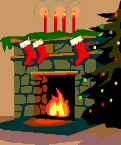 Merry Christmas !
The letter from Santa Claus
Dear ….!
 ….. is coming! 
Have you decorated your Christmas …. already?
 I’ve already visited the children in …, Scotland and Wales. 
                        stockings                         trees
Finland                            Christmas                    New Year

England            friends            guests
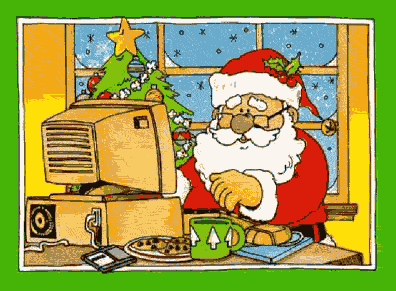 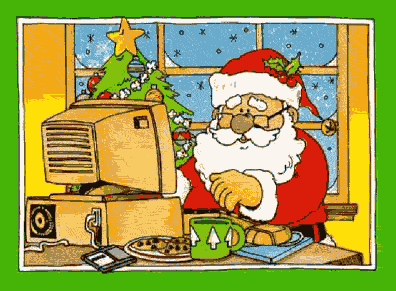 The letter from Santa Claus
Are you good children?
 Are you good students? 
Wait for me and I’ll come anyway!
I have prepared  nice presents for you.
Bye-Bye!!!
Christmas is …
C _ _ _ _ _ _
C _ _ _ _ _ _ _ _  T _ _ _
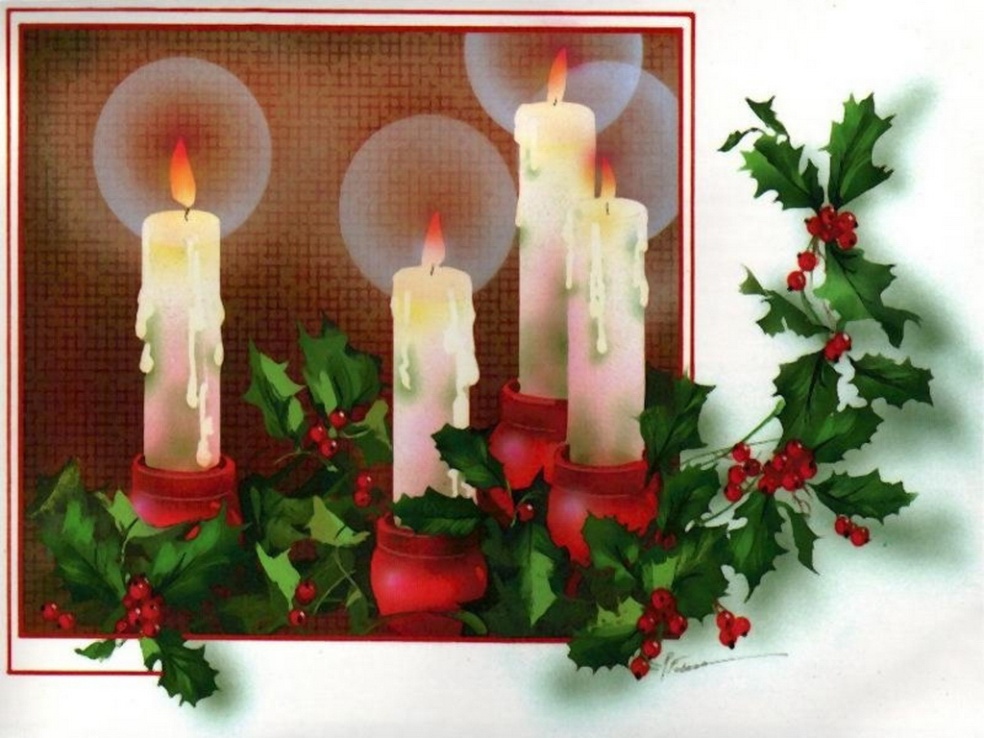 Christmas is …
S_ _ _ _ C _ _ _ _
P _ _ _ _ _ _ _
Christmas is …
F _ _ _  P _ _ _ _ _
C _ _ _ _ _ _ _ _  S _ _ _ _ _ _ _ _
Christmas is …
C _ _ _ _ _ _ _ _  T _ _ _ _
T _ _ _ _ _
Christmas is …
P _ _ _ _ _ _
S _ _ _ _ _
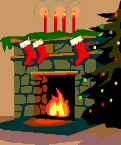 Merry Christmas !
Fortune - telling
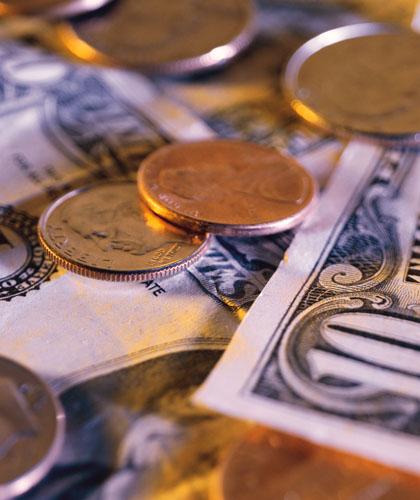 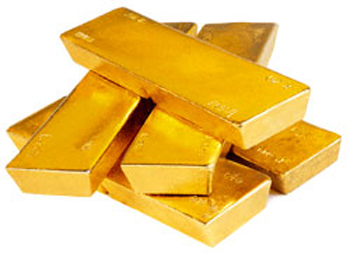 Fortune - telling
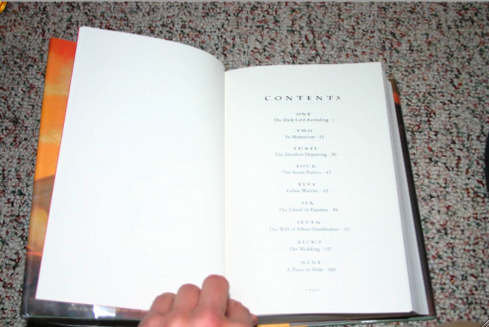 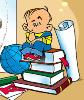 Fortune - telling
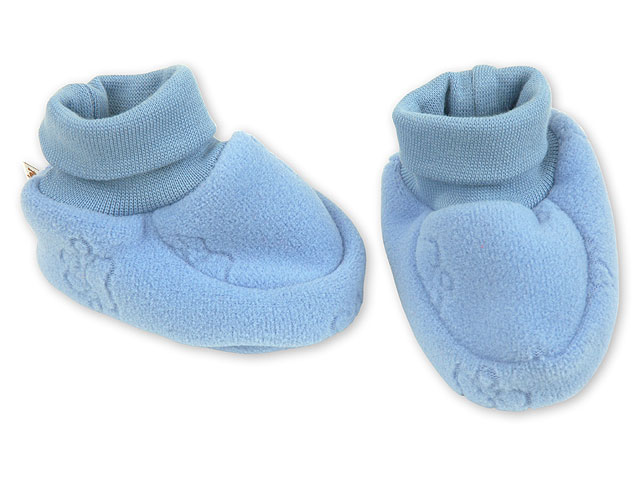 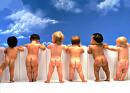 Fortune - telling
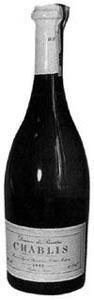 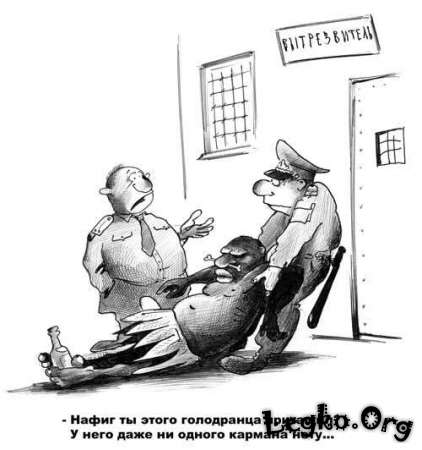 Fortune - telling
Справка
Дана _______________
об окончании Гончаровской средней общеобразовательной школы 

 
                    Директор школы:__________ Шарин В.А.
Christmas is …
??????
?????
Merry Christmas !